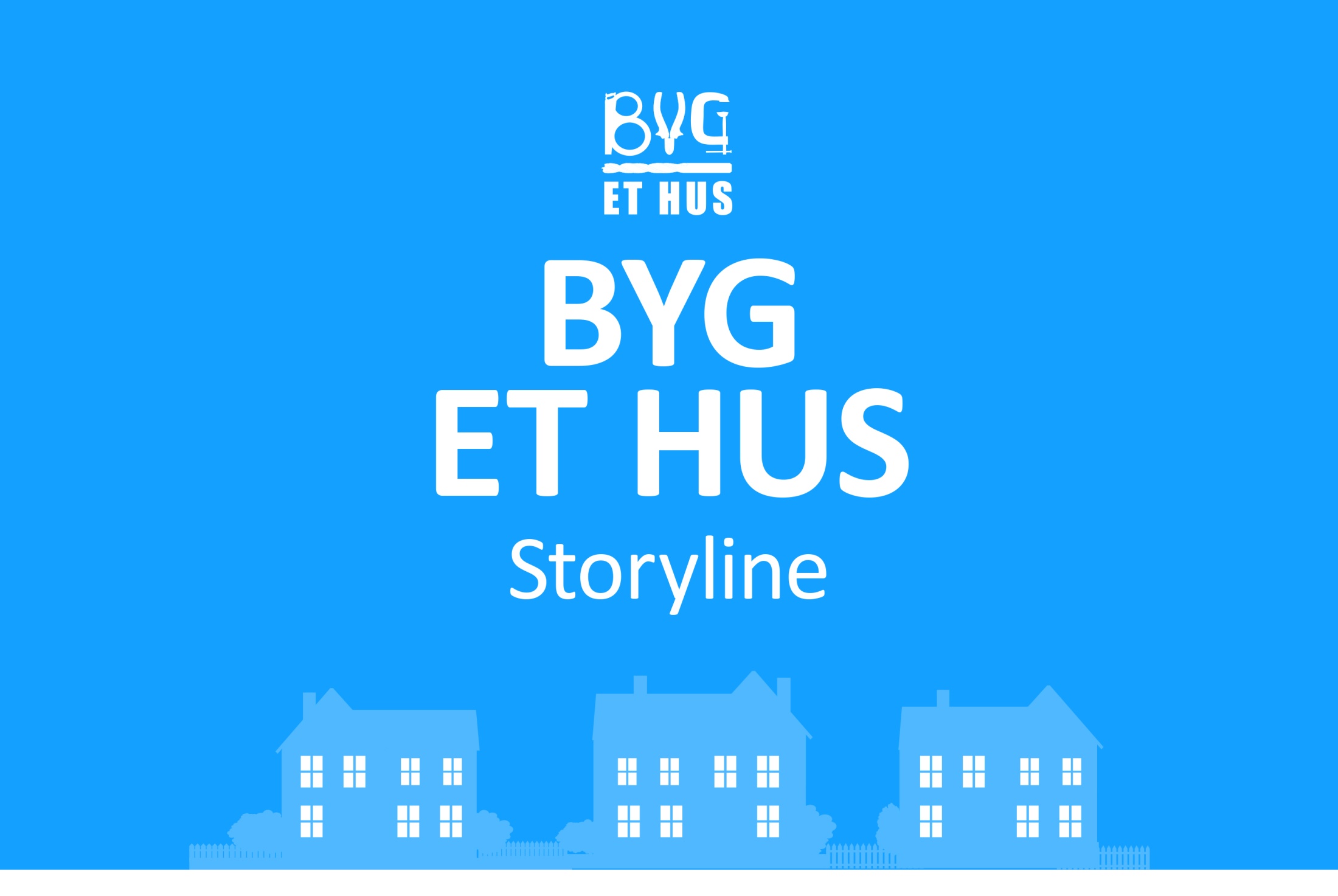 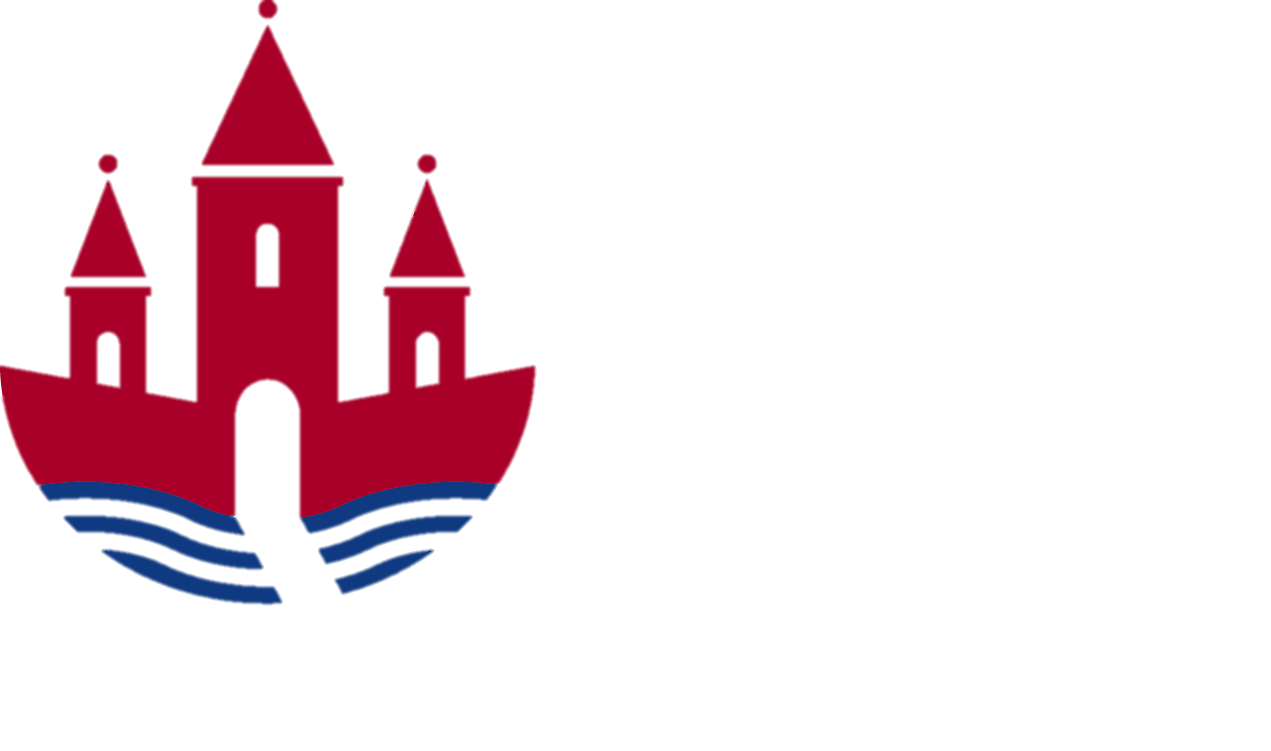 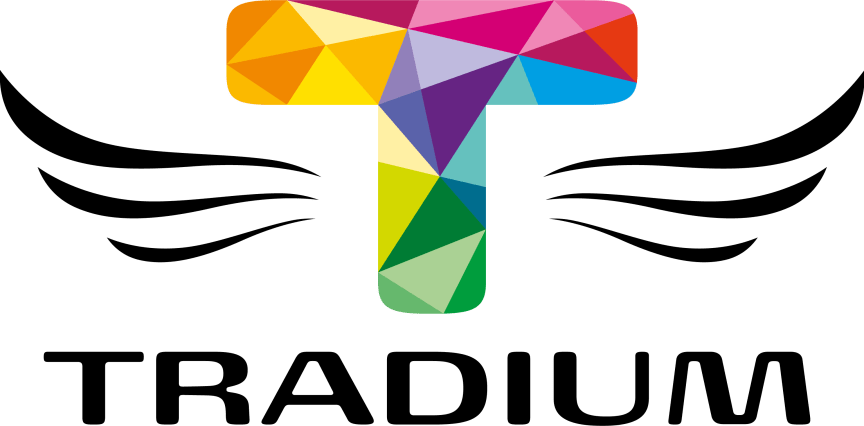 6.kl
Storyline6. årgang
I skal snart på Tradium – elektrikerafdelingen, hvor I skal arbejde videre med Jeres huse i træ.
Men først skal I:
Inddeles i grupper/familier
I skal nu i fællesskab arbejde videre med det hus I har skabt, gennem 3., 4. og 5. årgang, hos hhv. tømrer, murer og maler. 
I skal i dag arbejde med elektricitet og lys.
I skal forsætte jeres familiealbum, der har fulgt jer på alle årgange af byg et hus.
Dagbog
Hvorfor skriver man dagbog?
Hvem skriver man til?
Hvad skriver man om?
Hvad skriver man på?
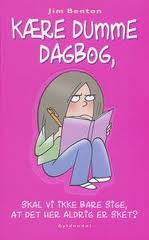 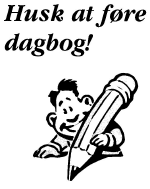 Brevskrivning
Skriv et brev til en nær ven, hvor du fortæller om baggrunden for familiens flytning og om din persons følelser i forbindelse med, at huset skal sælges, og familien skal flytte.
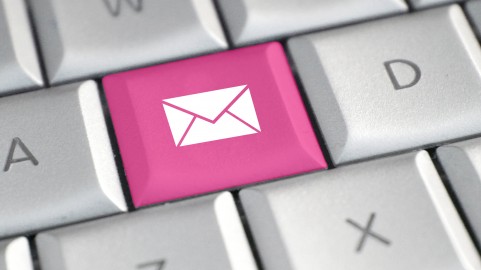 Fold selv konvolutten til dit brev
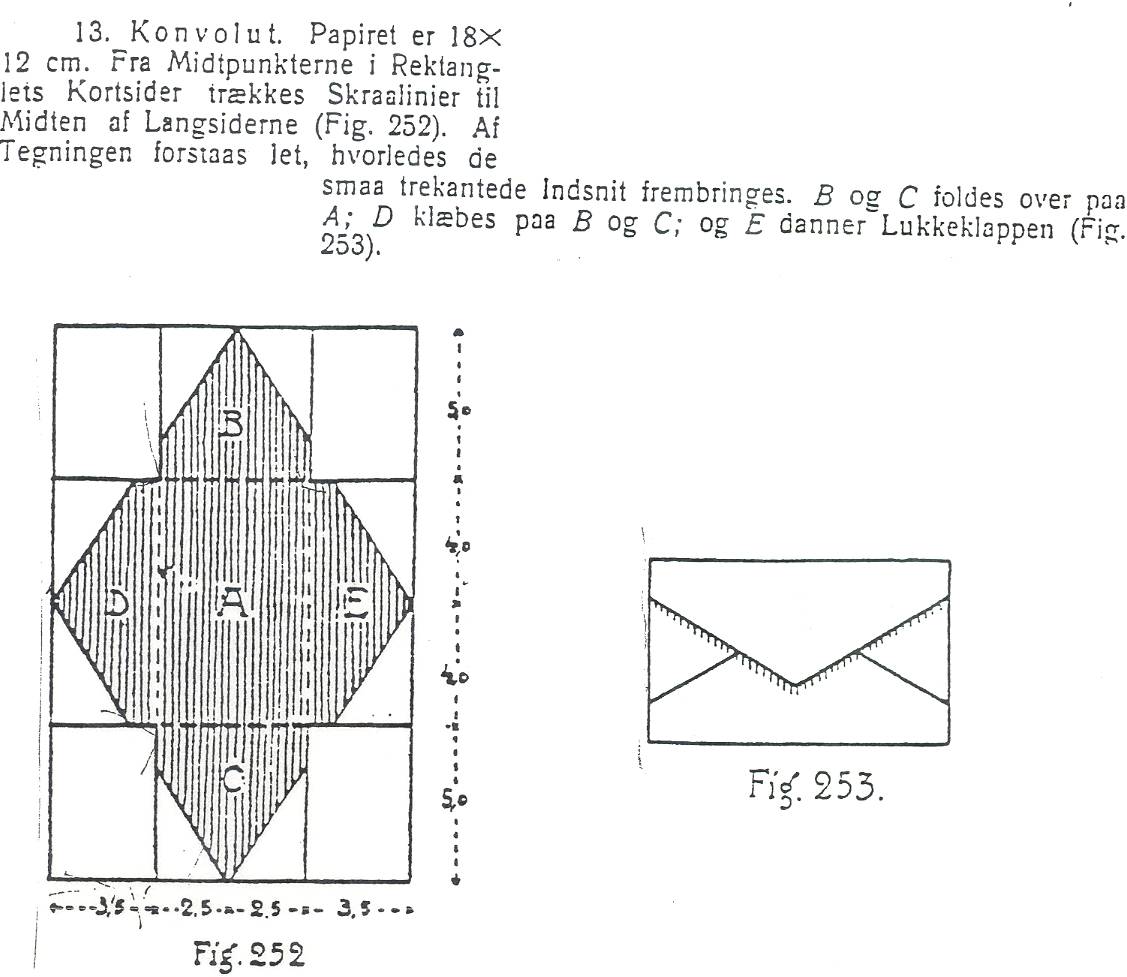 Huset skal sælges
Hvad skal huset koste? Hvad bestemmer prisen?
Nævn forskellige ting, som betyder noget for 
prisen:
husets størrelse
..
..
..
Hus til salg
Kig i avisen og på nettet og find annoncer på huse, som er til salg. Hvad har man med i en annonce for et hus?
Lav selv en annonce for jeres hus, hvor gruppen prøver at opstille en husannonce, som en ejendomsmægler ville gøre.
Sæt gruppens annonce op foran jeres hus og forklar de andre, hvilke tanker I har gjort jer om annoncens virkning.